Housing Response Update
Dominic McQuerry| Policy Advisor
One Minnesota | mn.gov/governor
10/20/2020
1
Summary of COVID Response
March 23, Eviction Moratorium established
Rapid deployment of the large resources.
$75 million in new State and Federal funds to support people experiencing homelessness
$106 million in federal funds allocated to prevent evictions and homelessness
Coordinated with public health and emergency management response 
Collaboration and creativity including new hotel-to-home model to support encampment evacuations
Weekly webinars with many stakeholders
Daily communication across interagency team 
Community Resiliency and Recovery Work Group
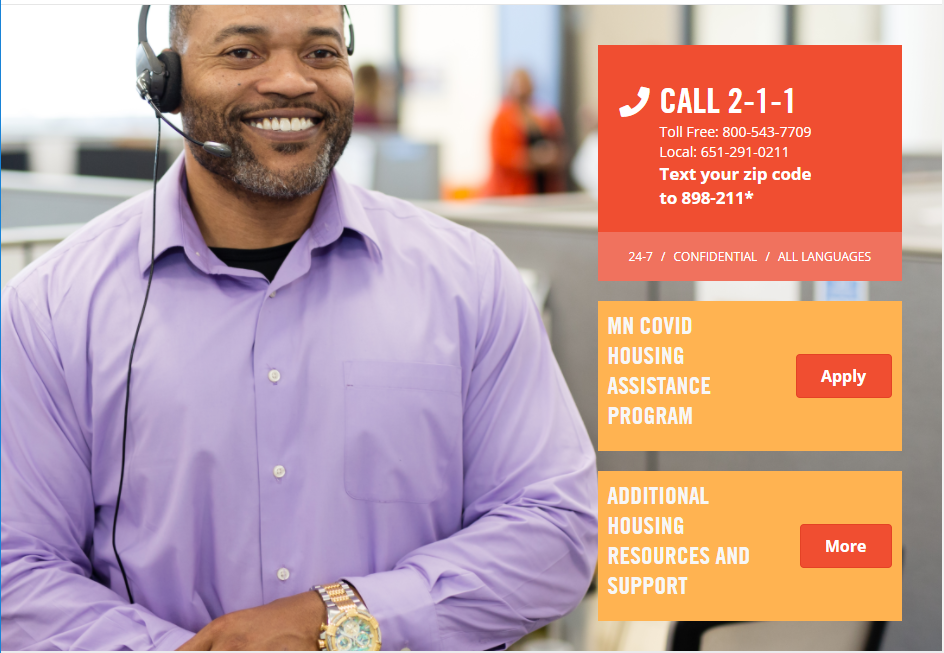 Call 211 (Toll Free: 1.800.543.7709;     Local: 651.291.0211)
Visit 211unitedway.org
Text "MNRENT" or "MNHOME" to 898-211
10/20/2020
2
Thank You!
Dominic McQuerry| Policy Advisor
Dominic.mcquerry@state.mn.us